Ways of reducing carbon footprint
By Trudi Williams and Amy Rumble
Turn your lights of if you are not using them and use energy saving bulbs.
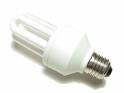 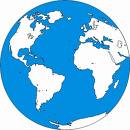 Energy saving bulbs
Save the planet
Turn things off standby.
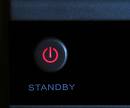 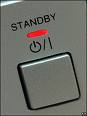 Walk instead of using the car.
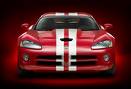 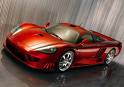 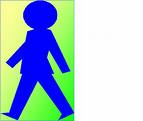